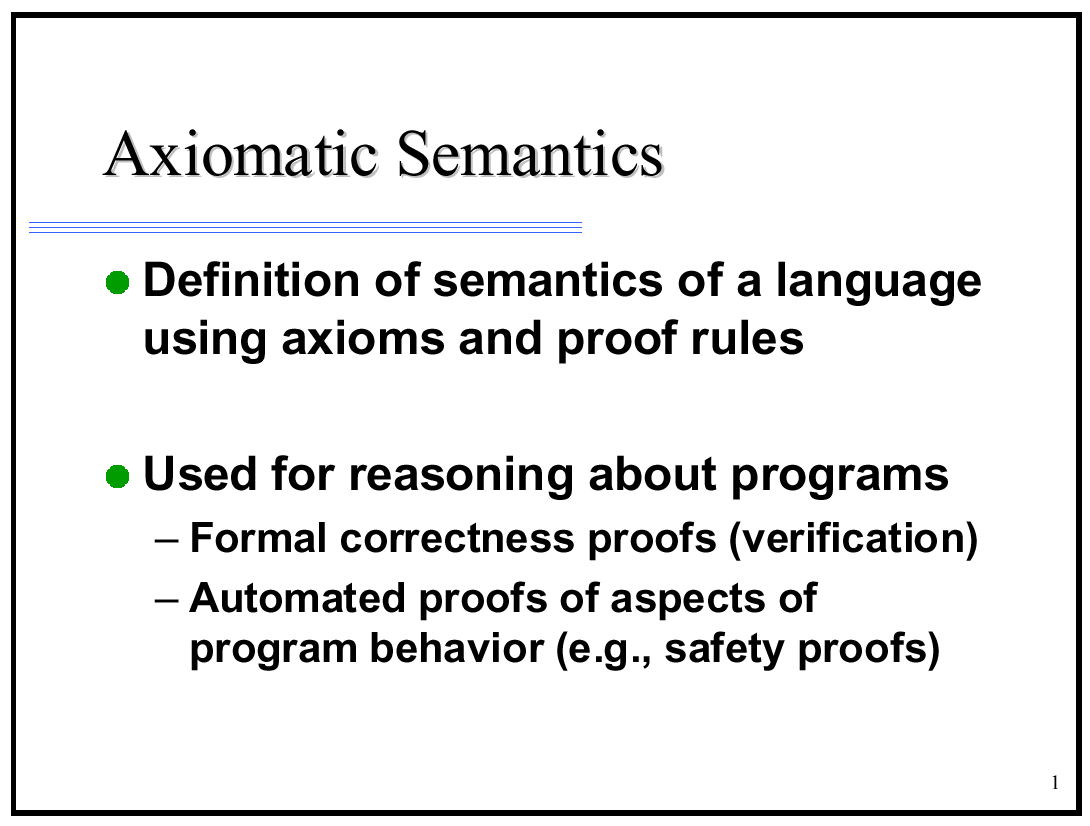 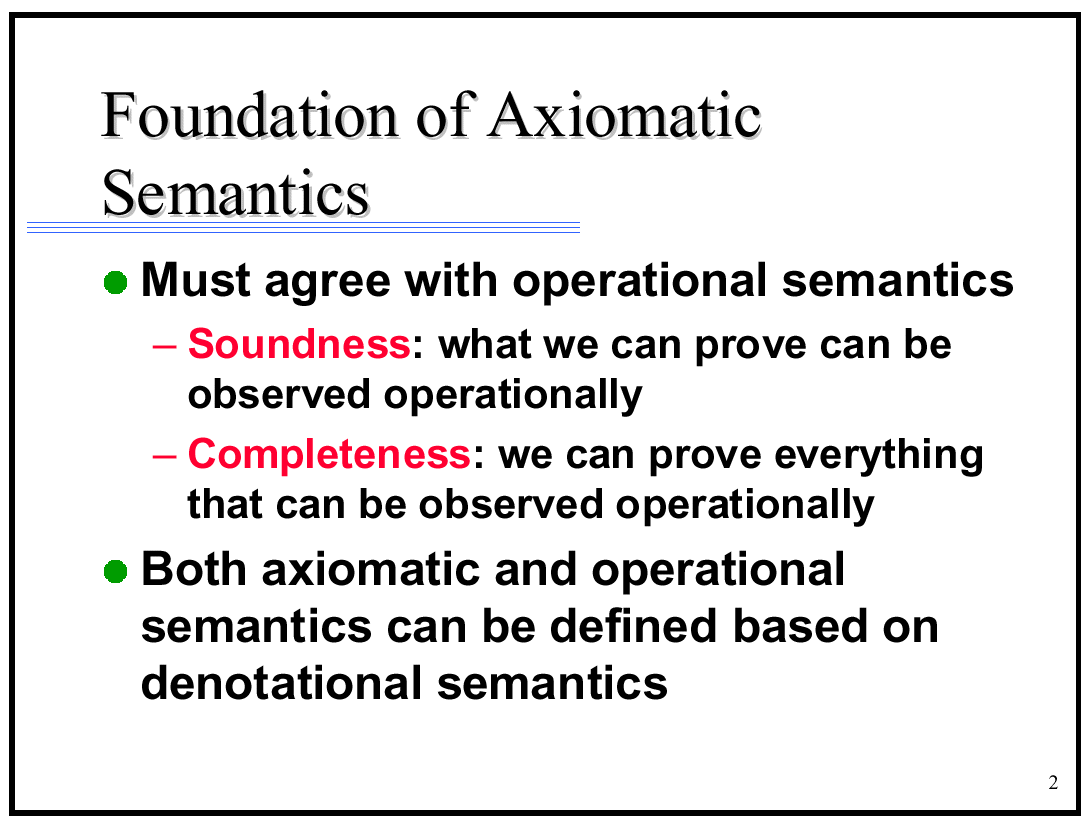 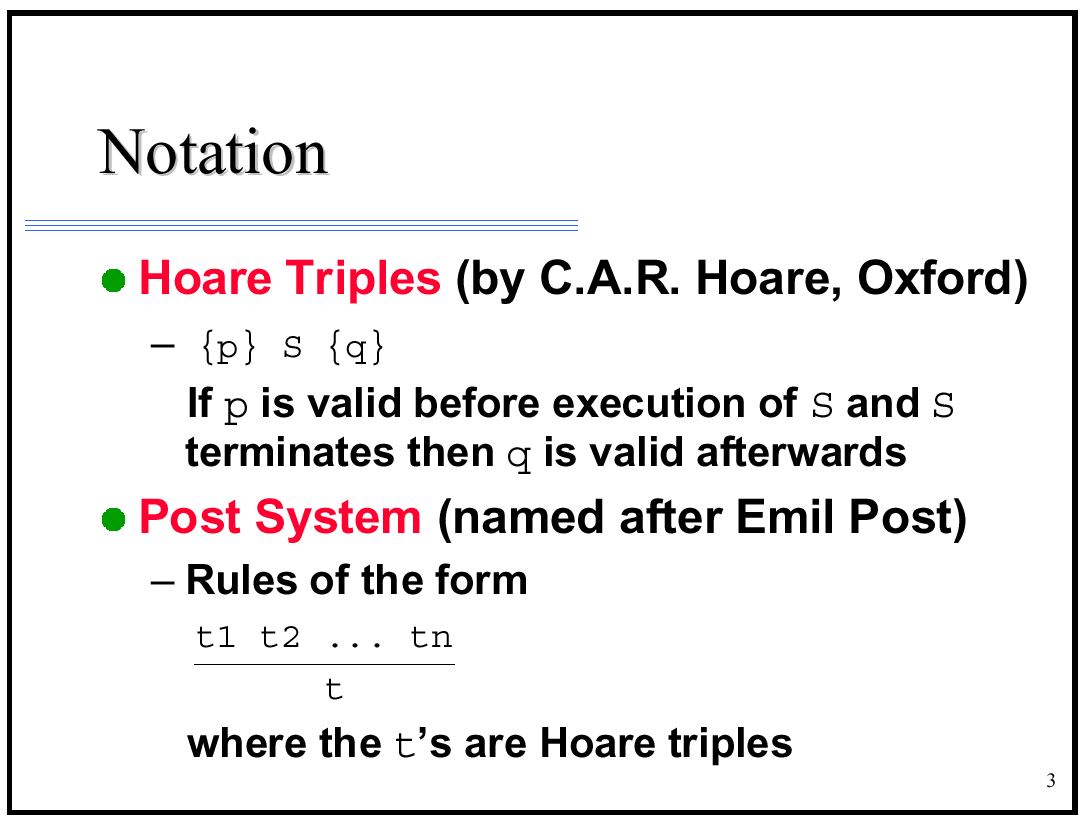 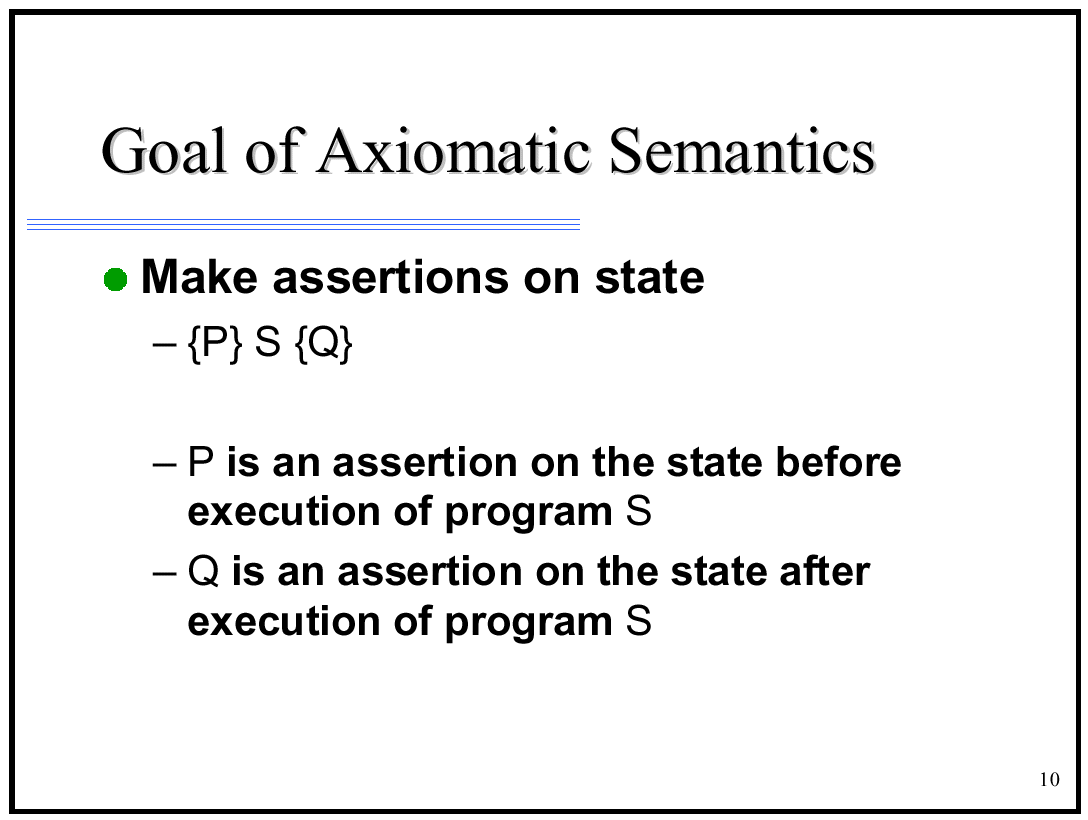 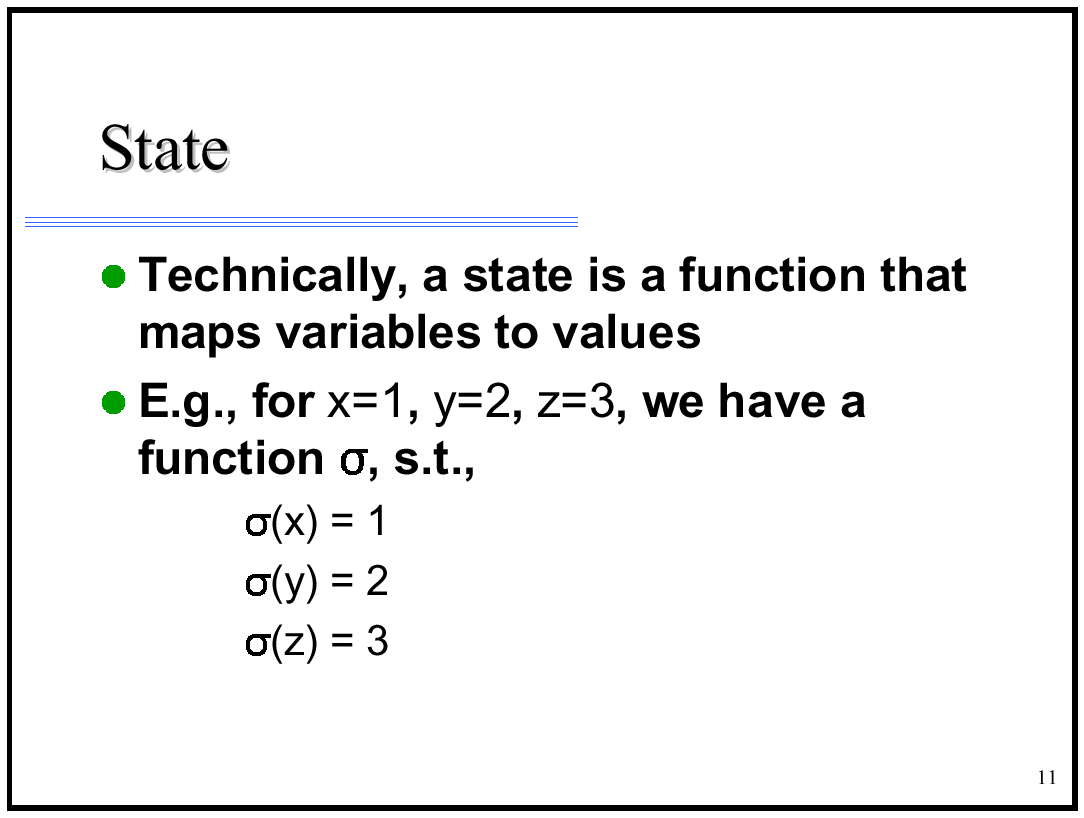 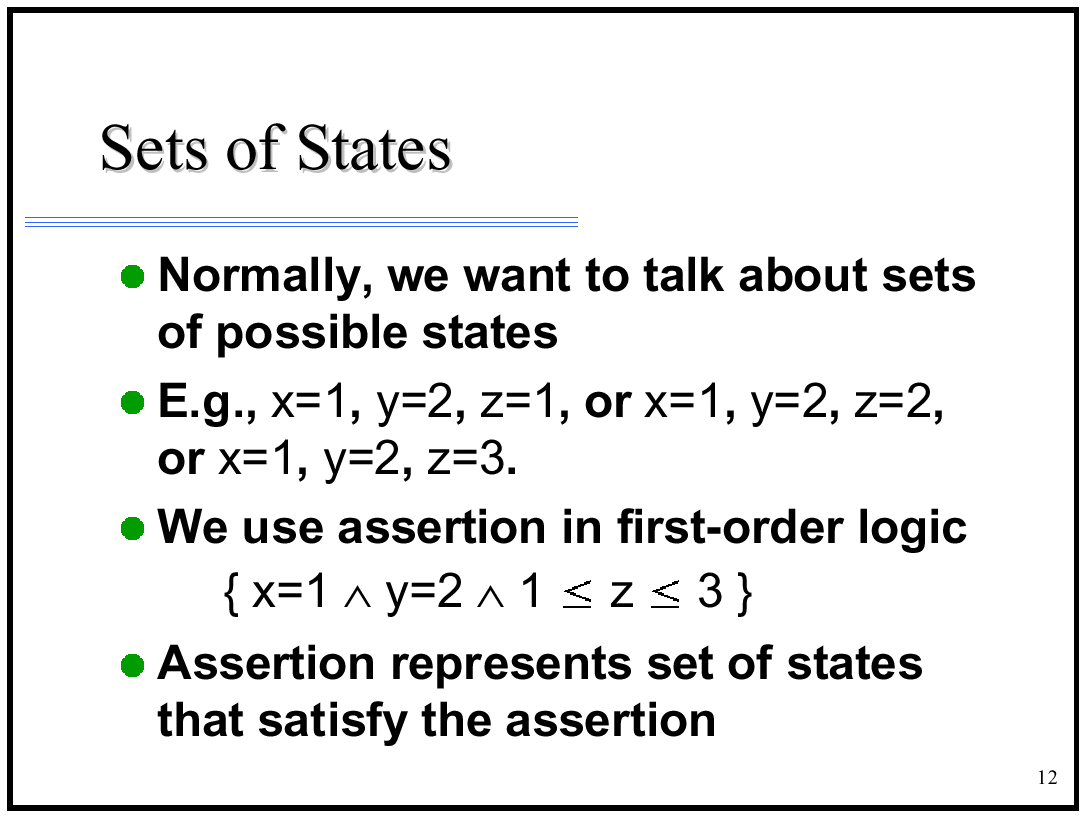 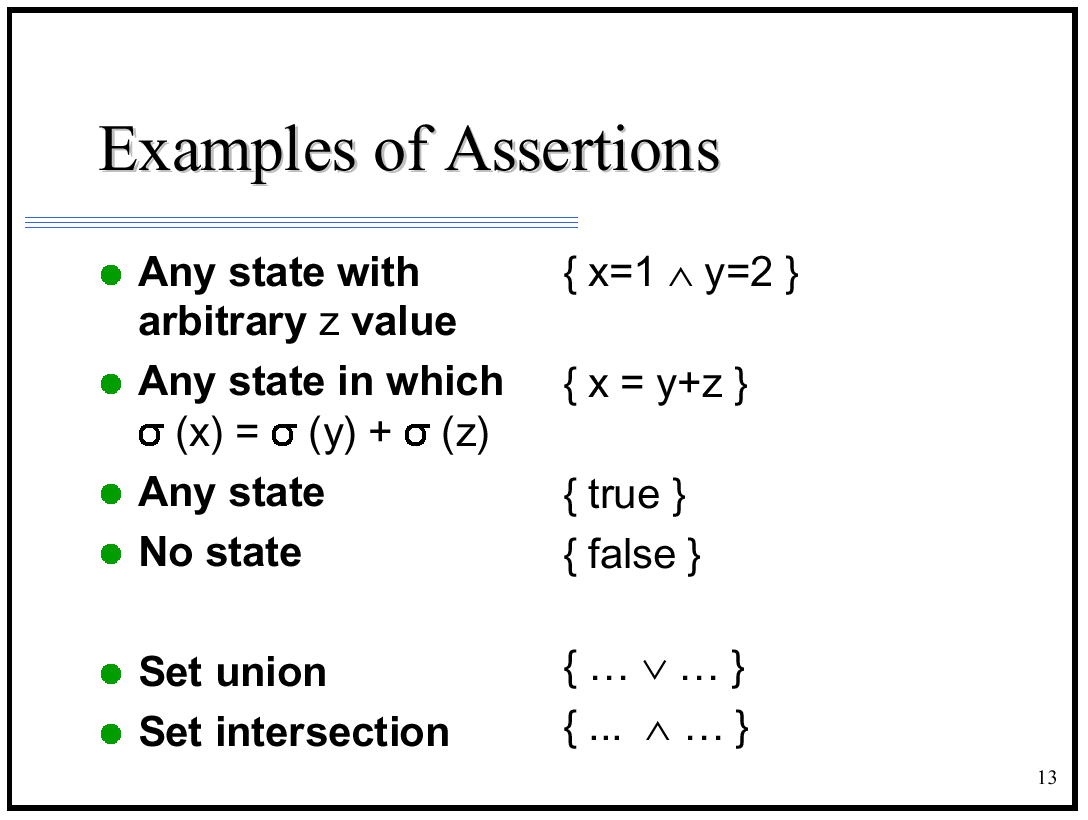 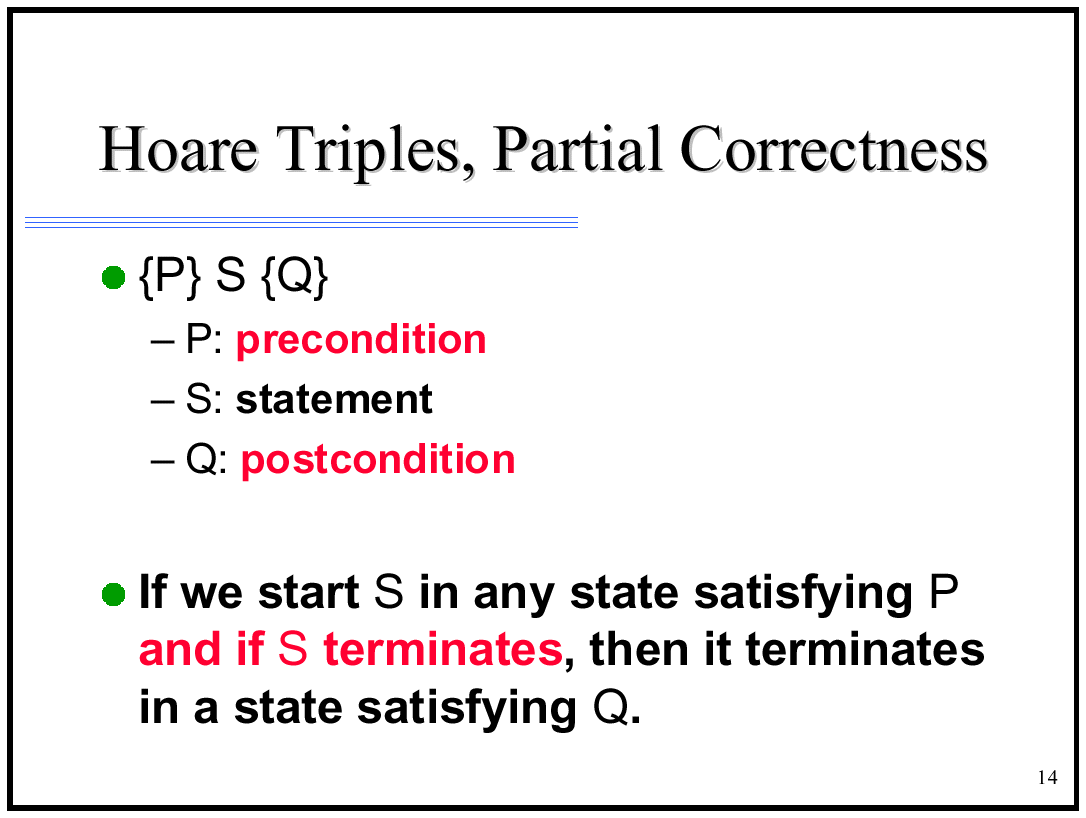 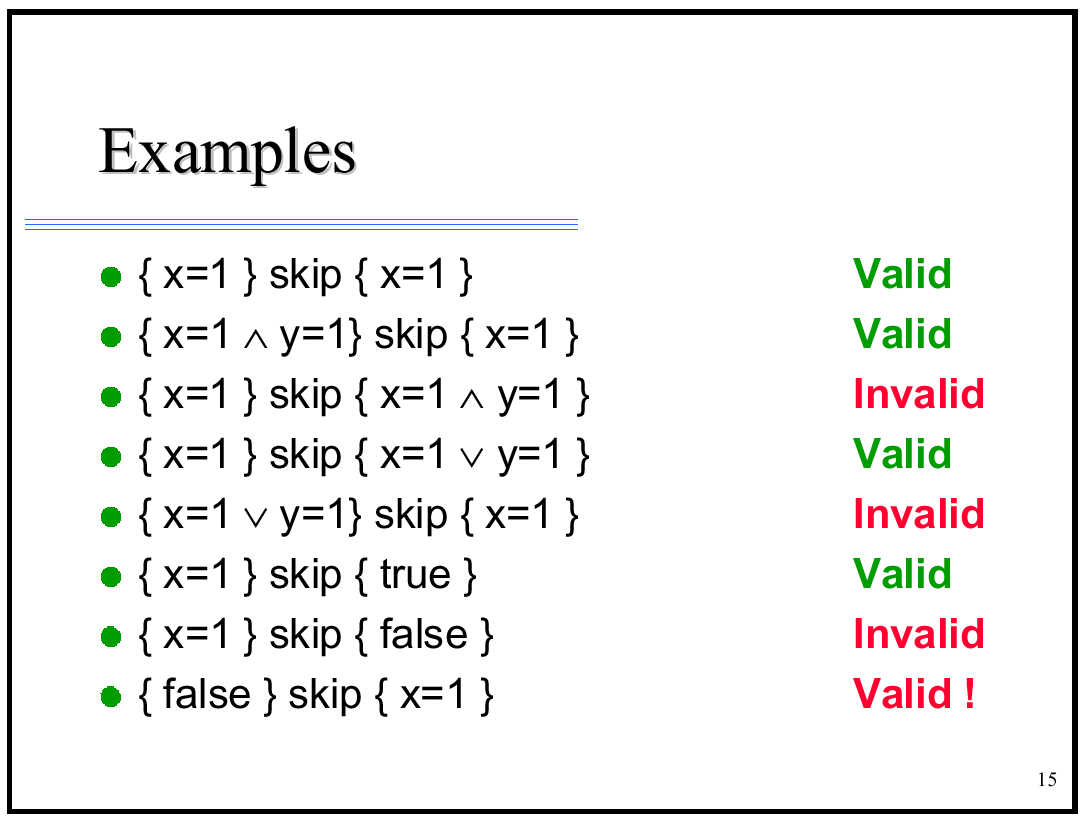 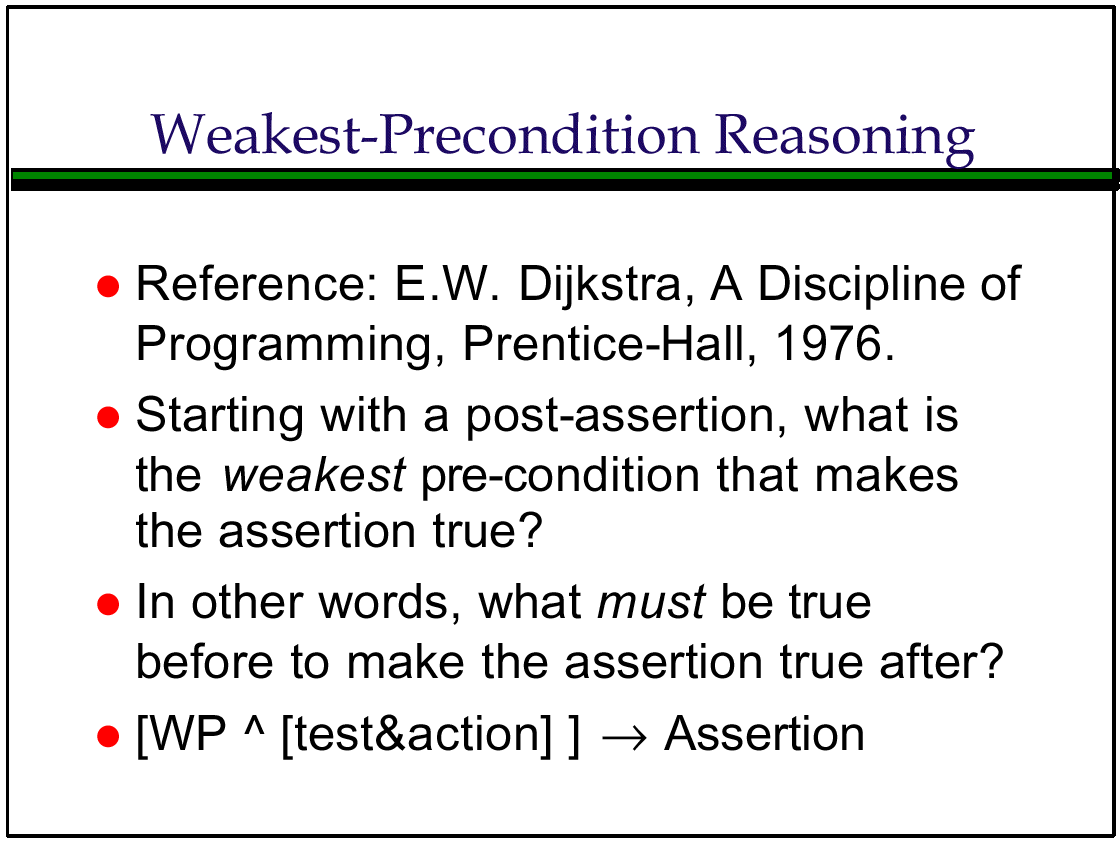 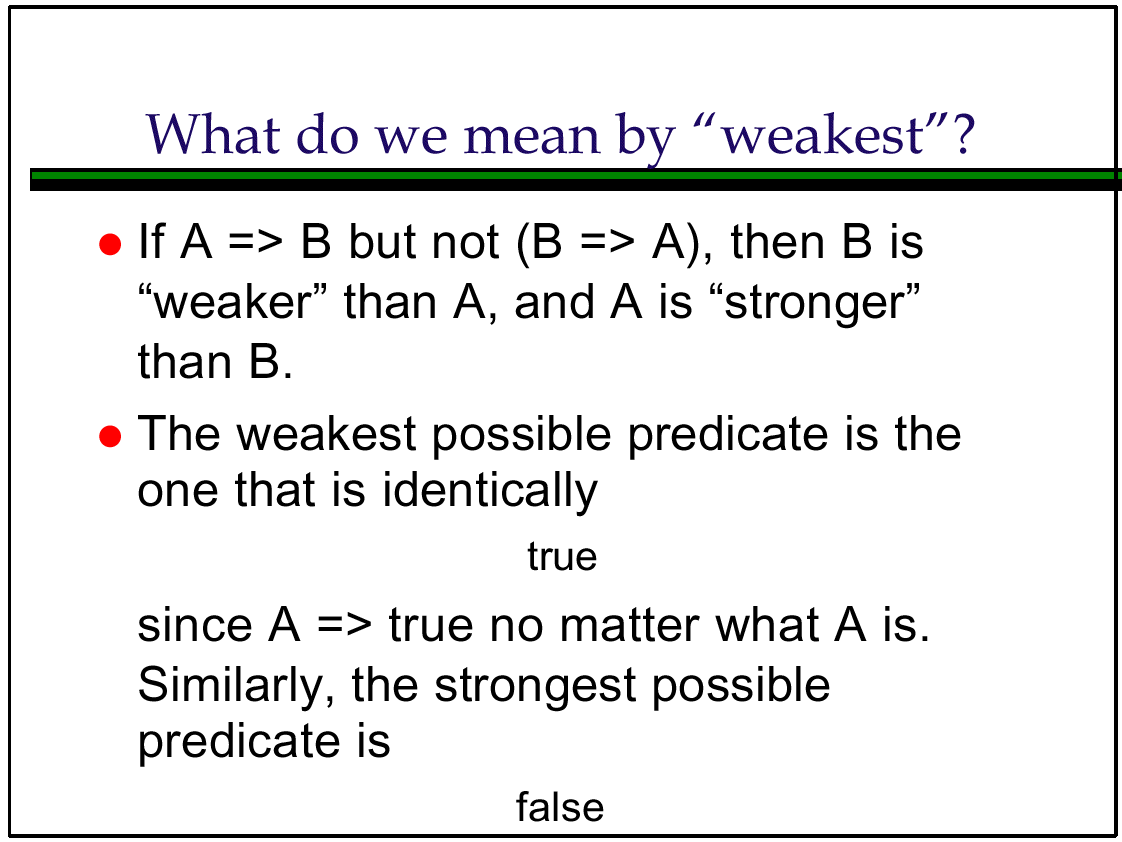 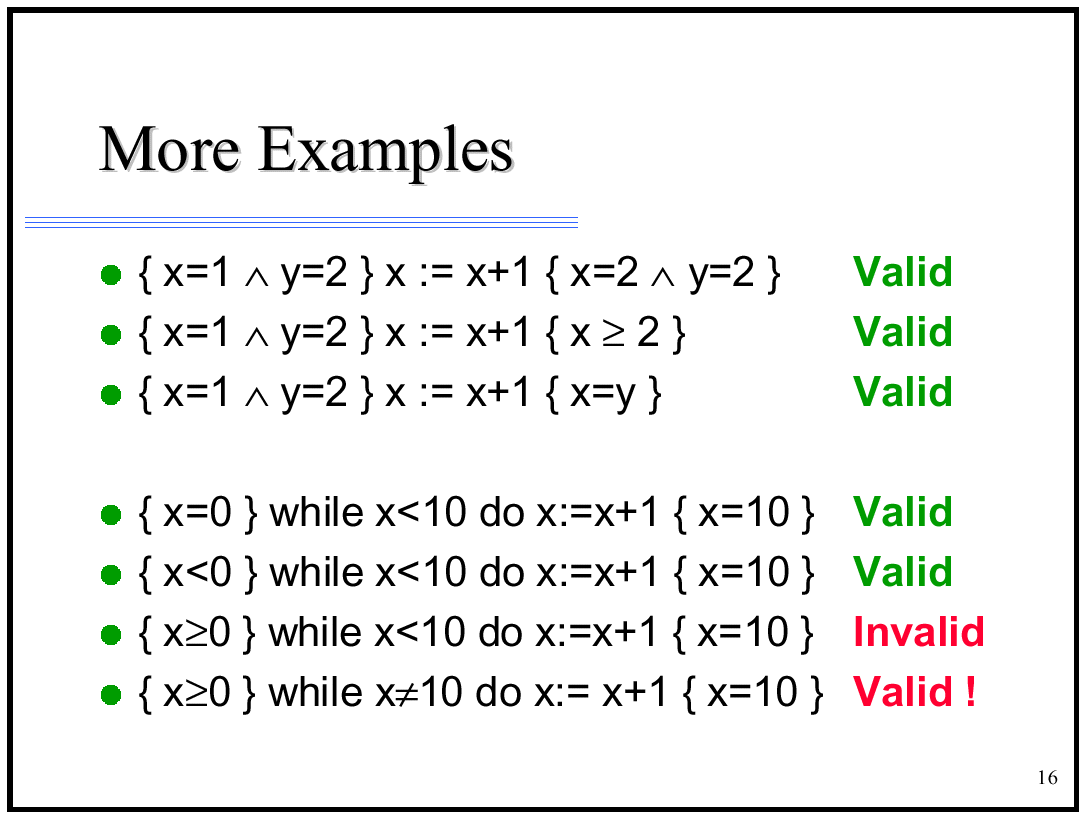 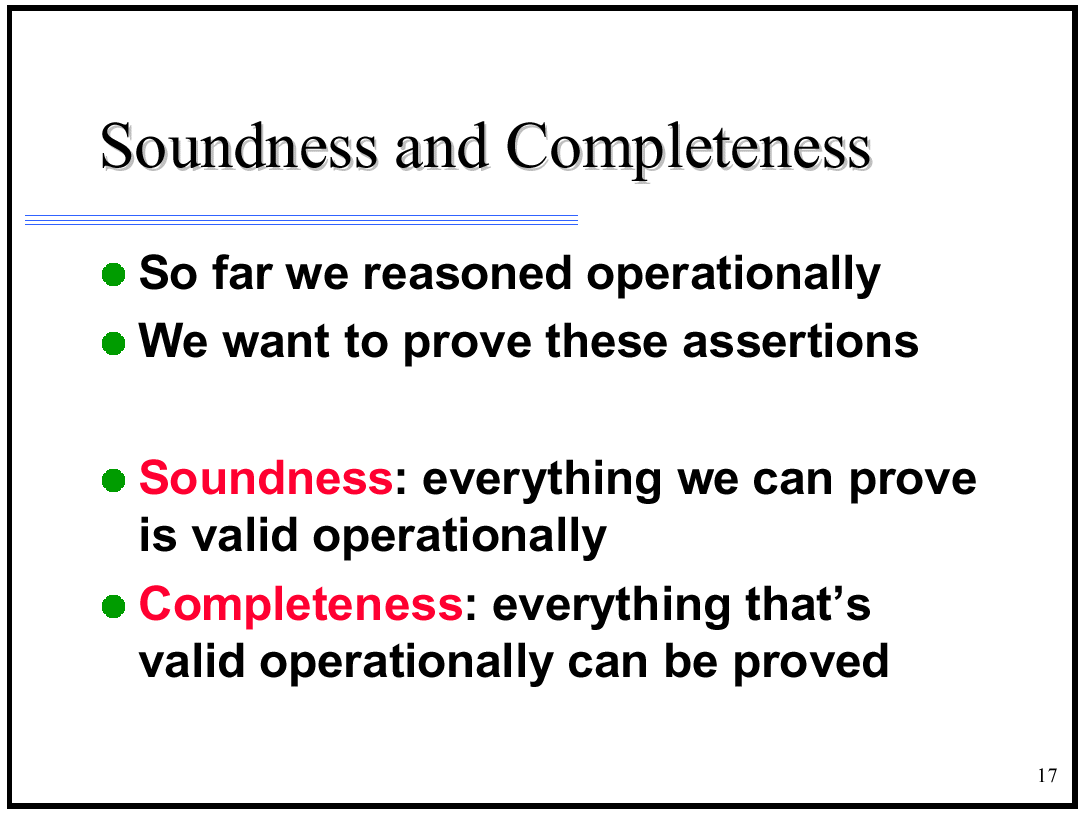 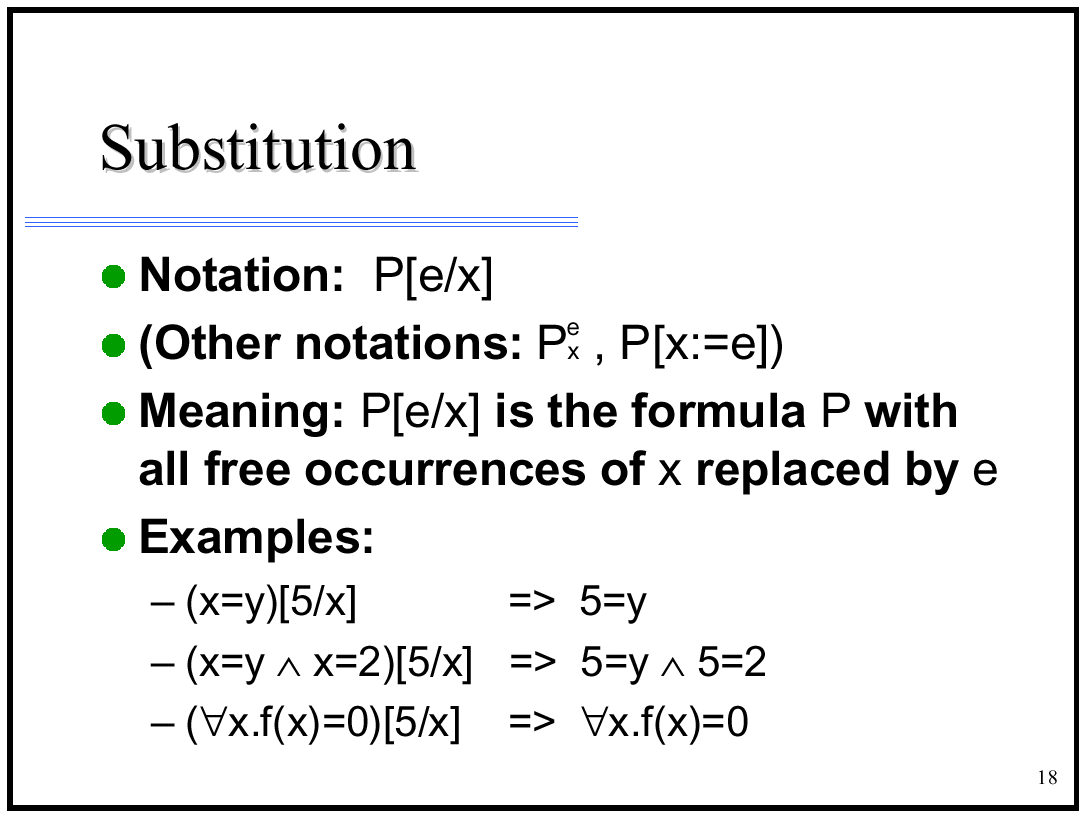 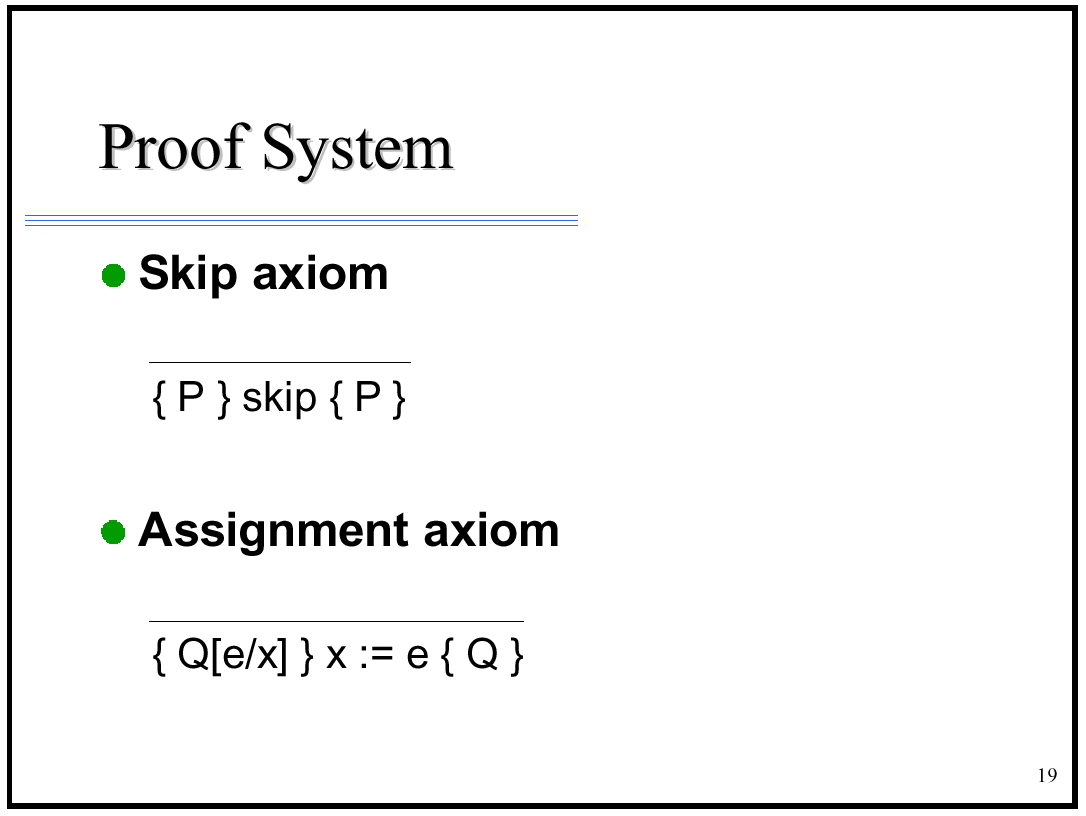 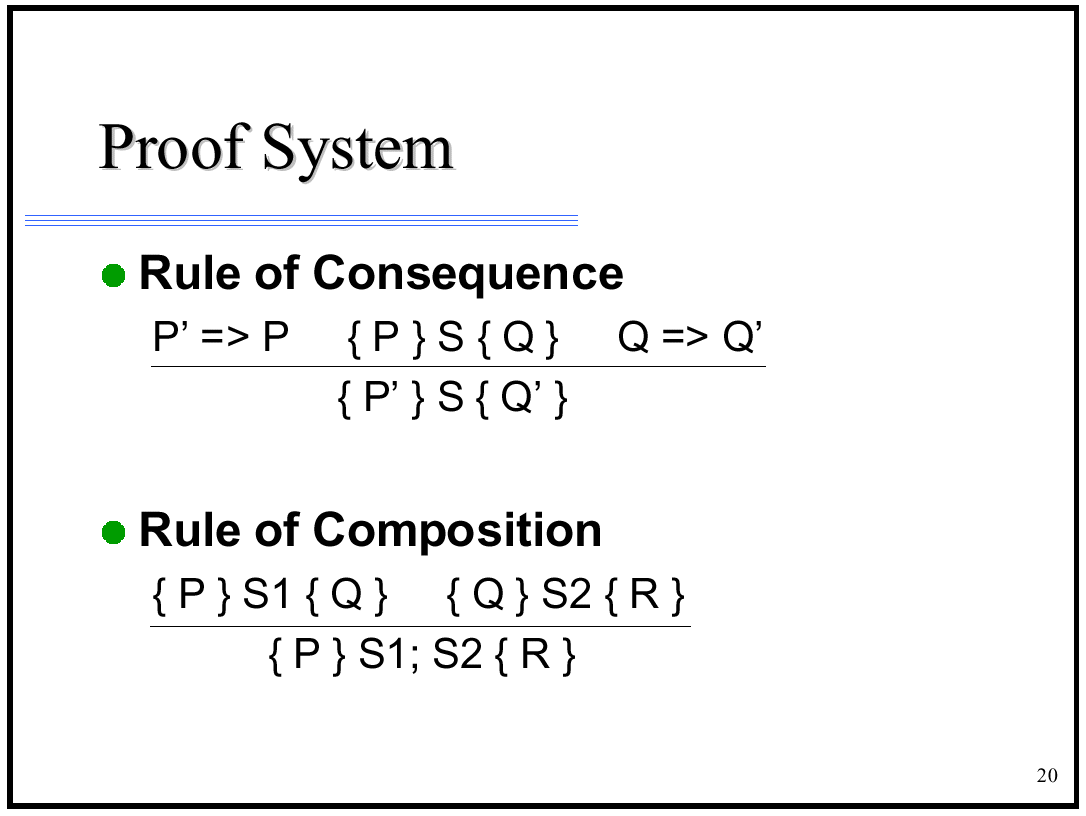 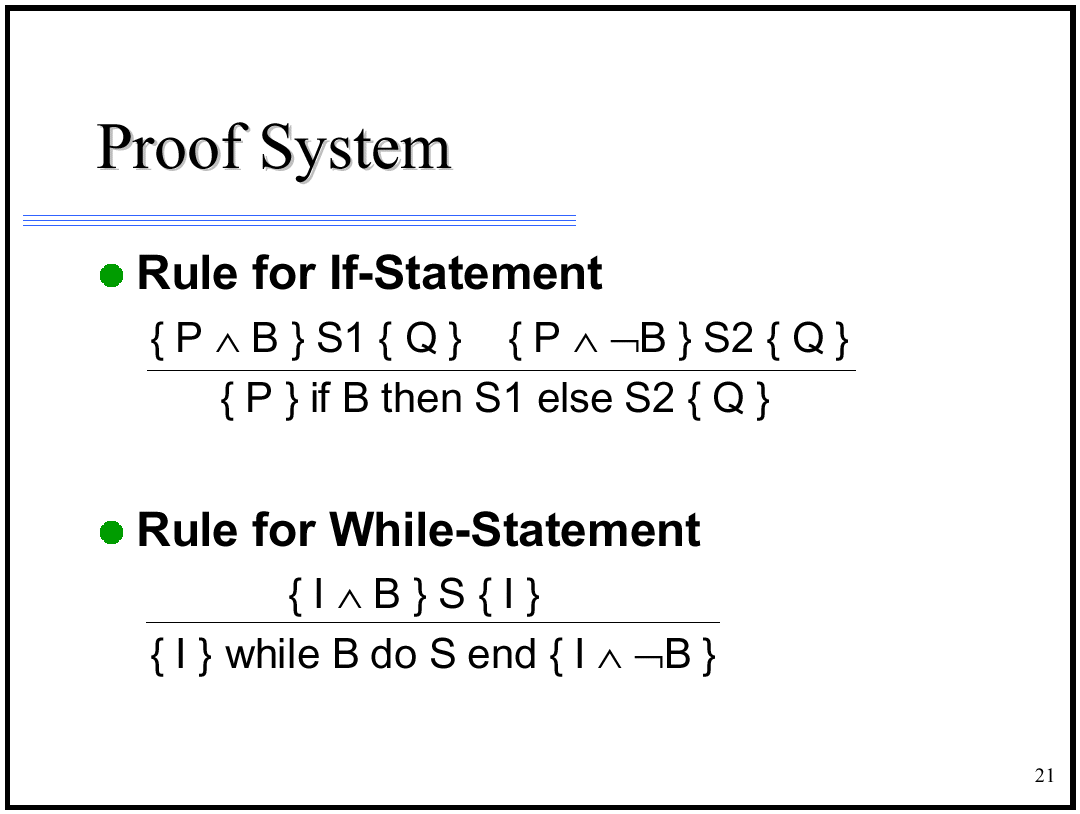 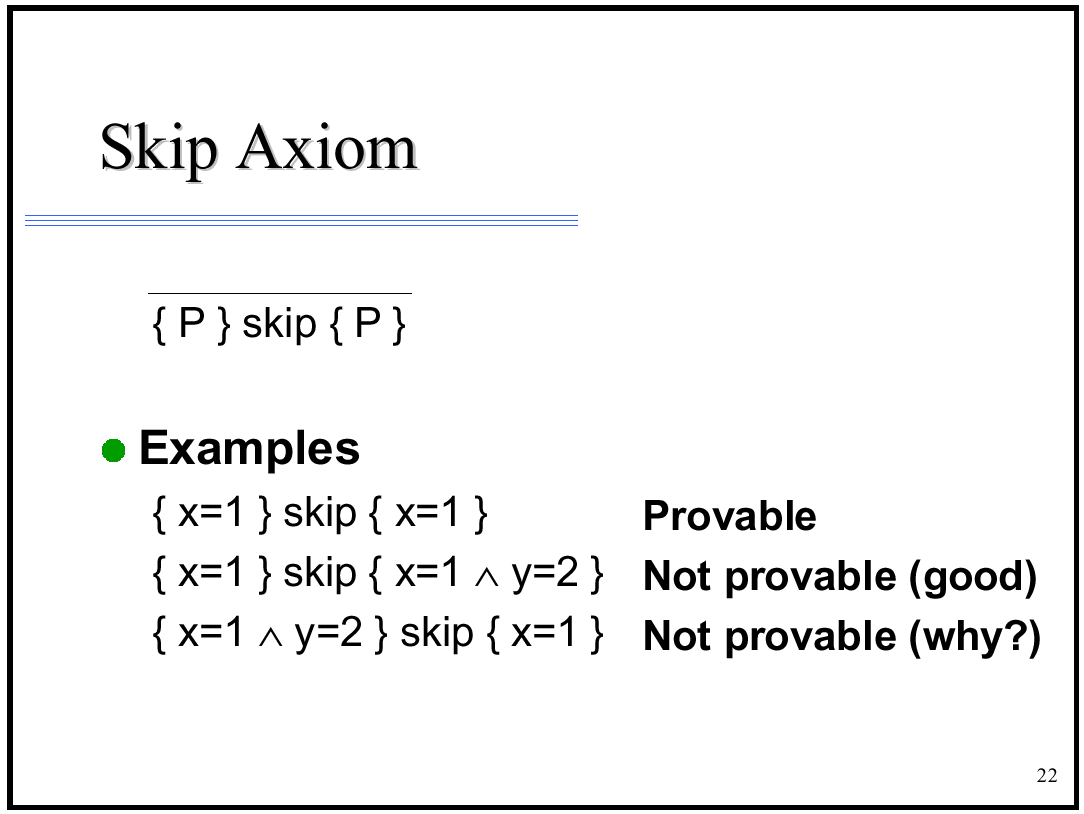 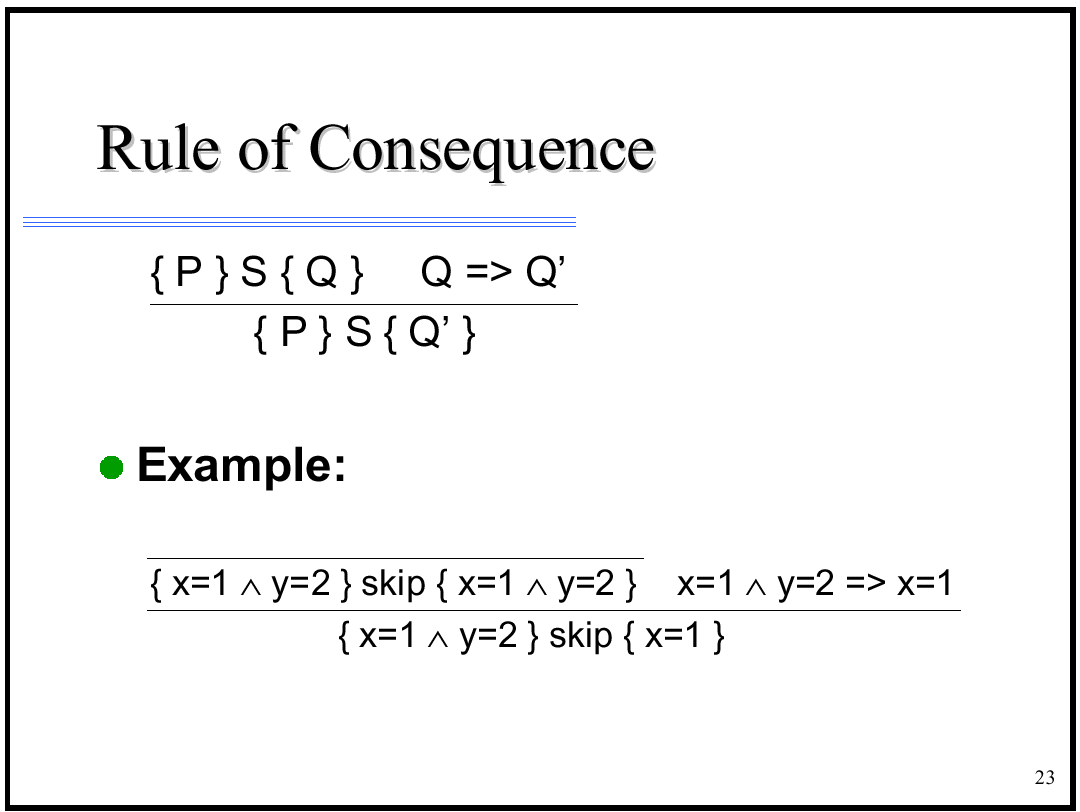 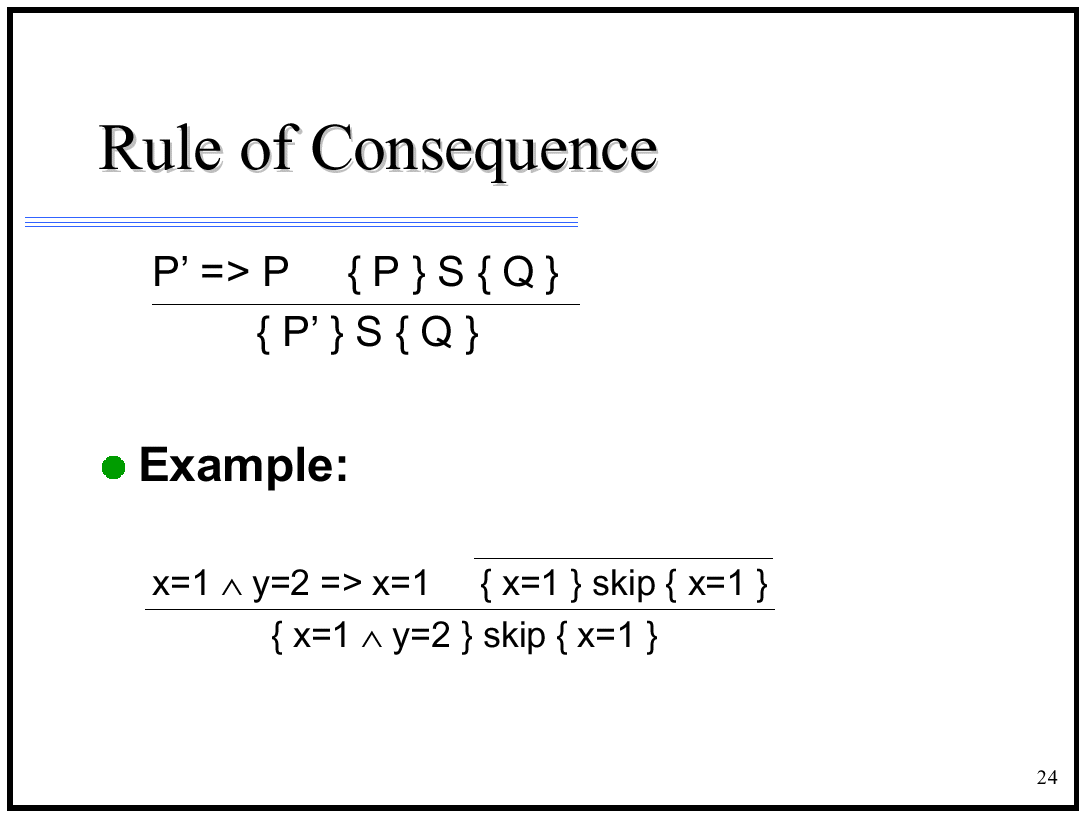 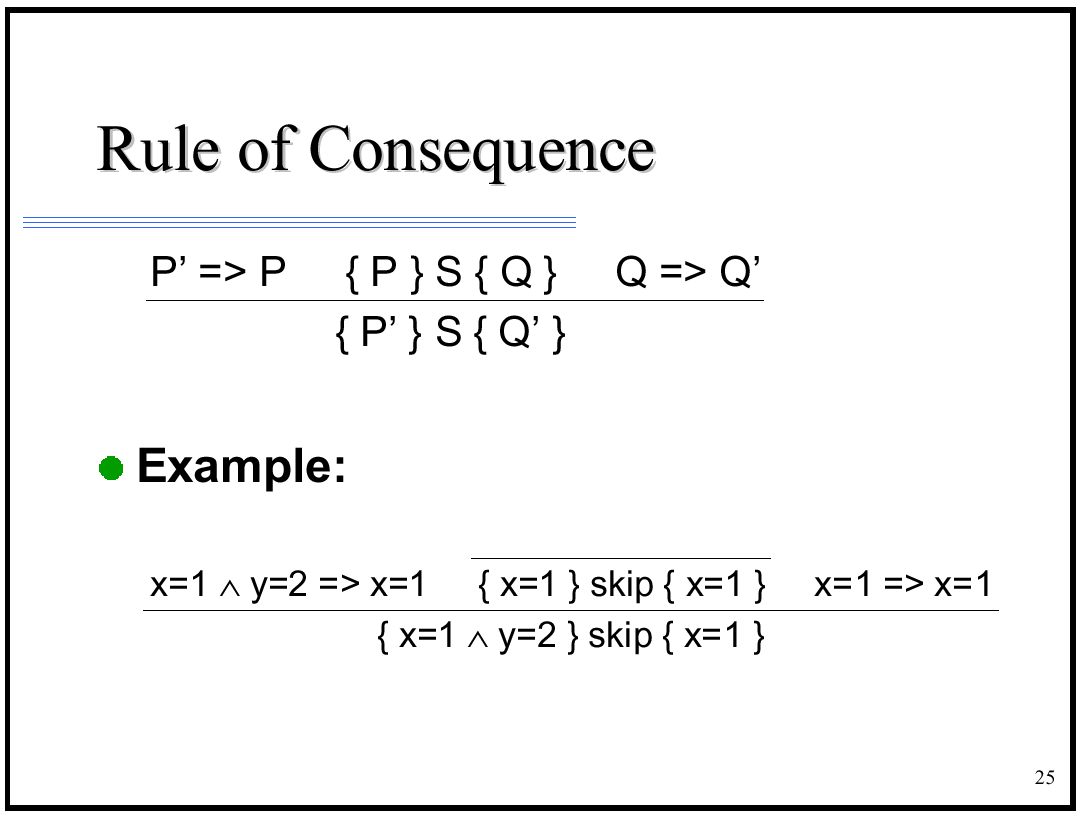 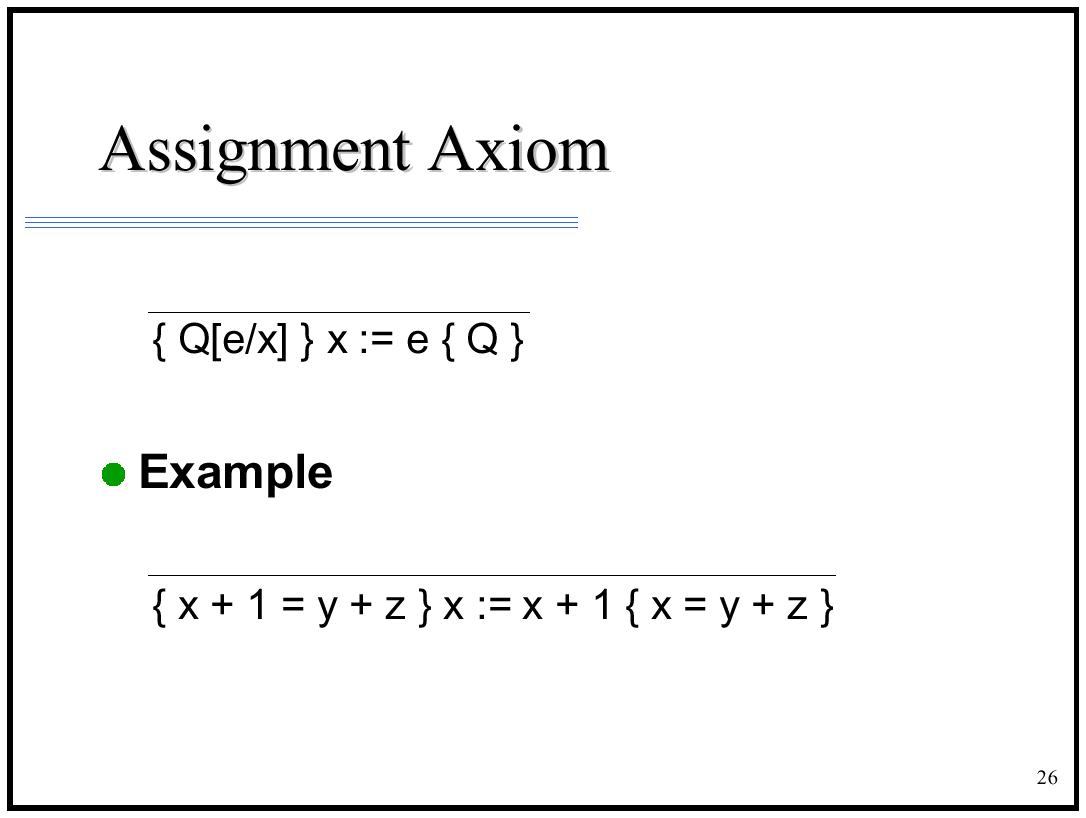 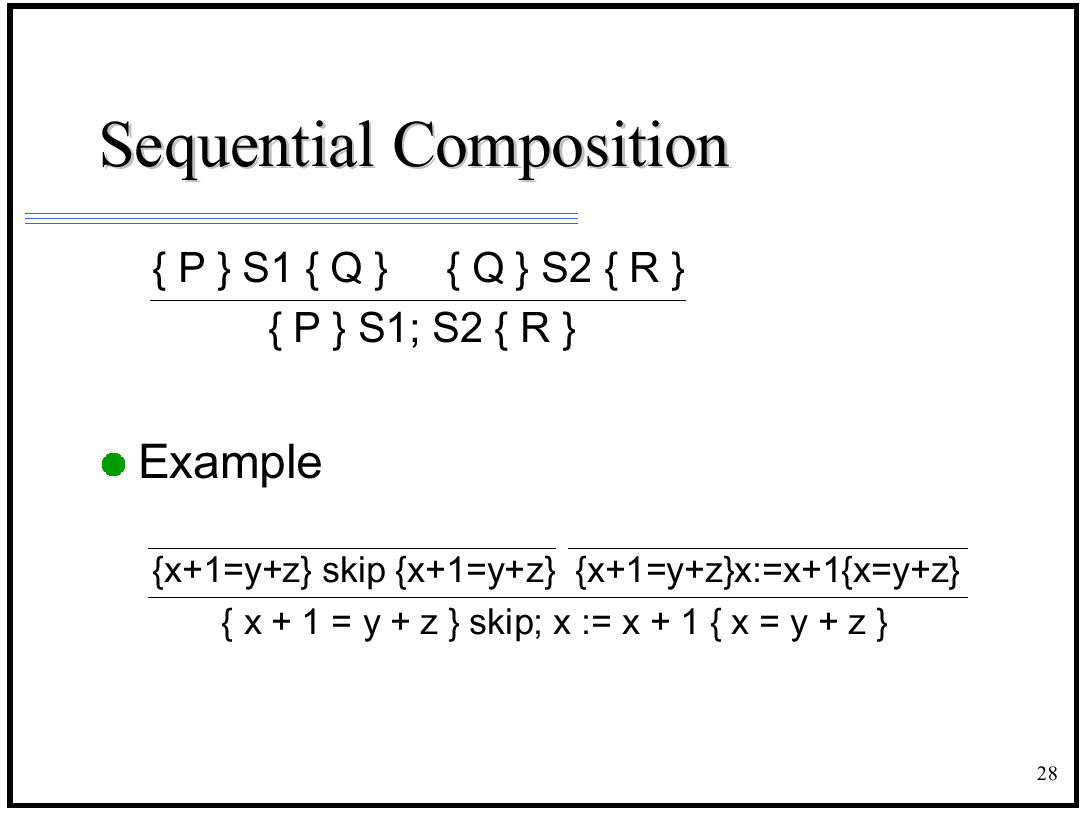 Proof Strategy
For any sequence of statements
Start with the last statement
Apply the axioms working backwards
Apply the rule of consequence once so the precondition implies the result of all the substitutions.
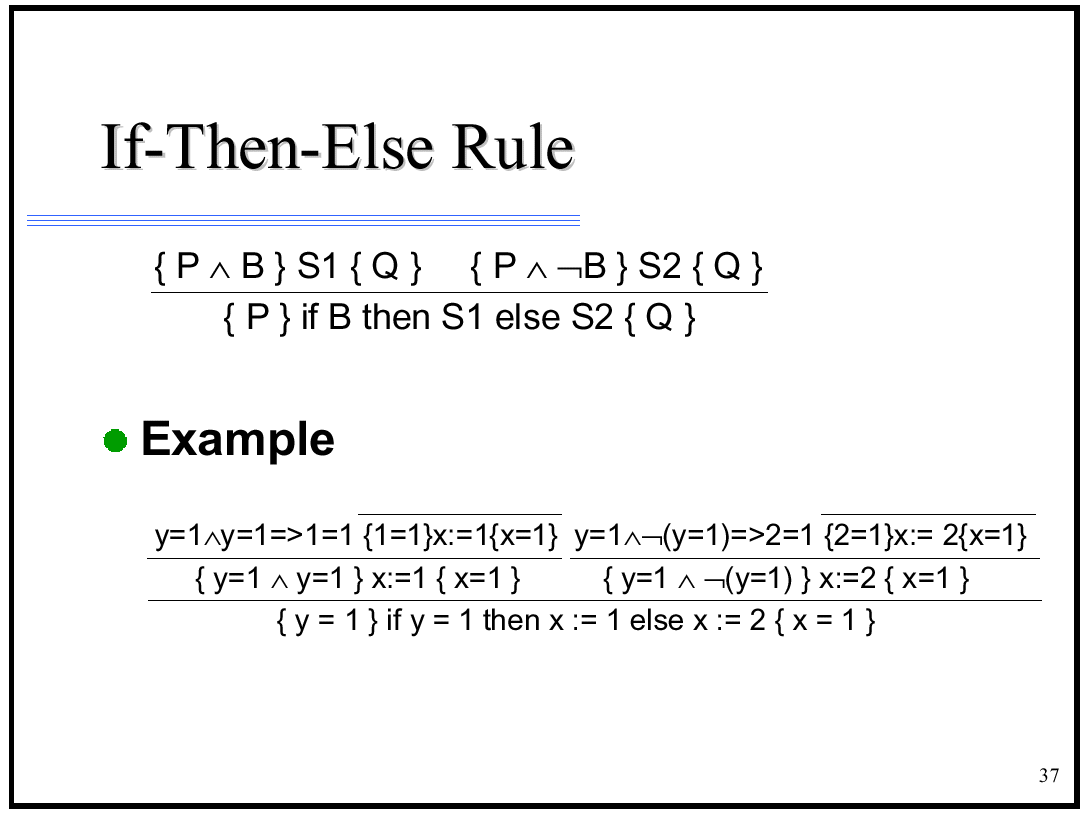 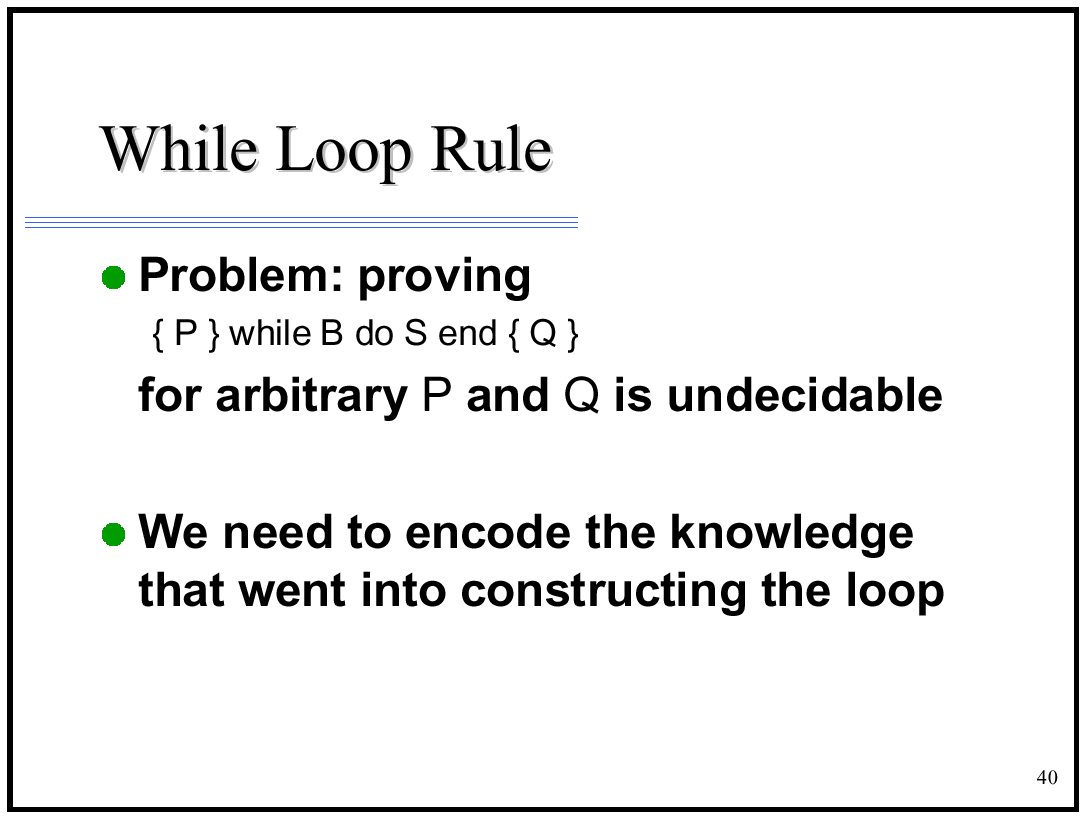 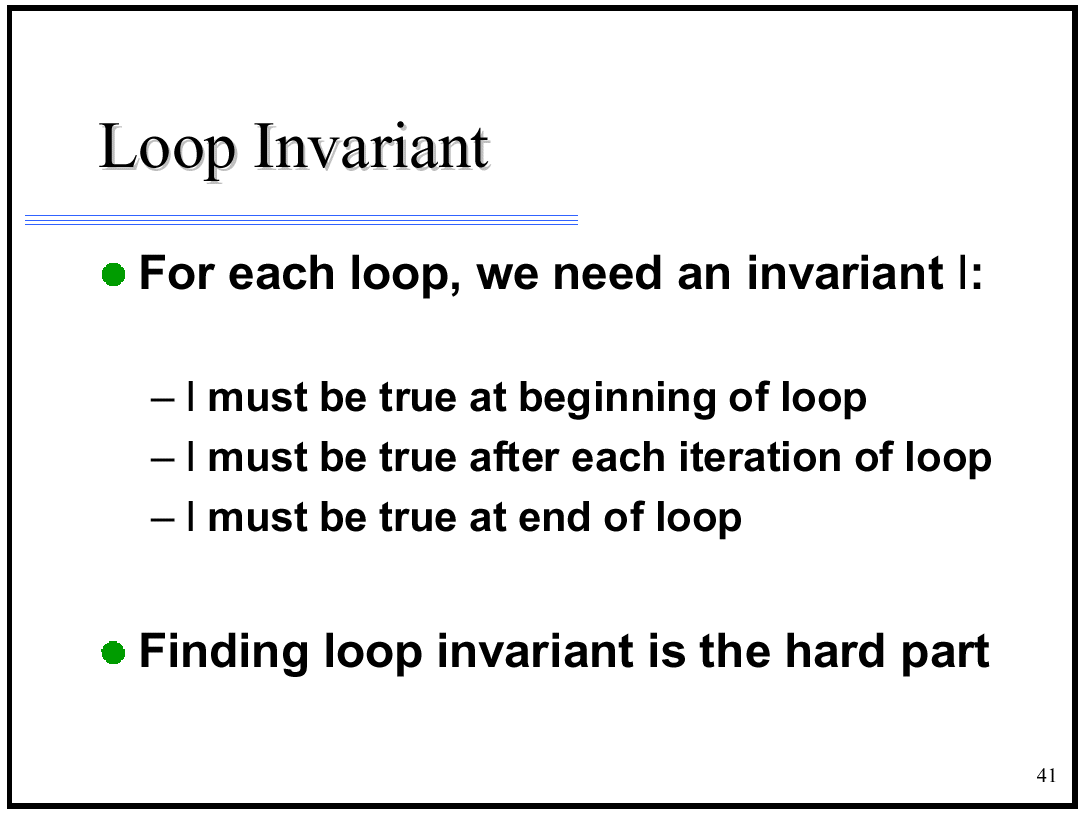 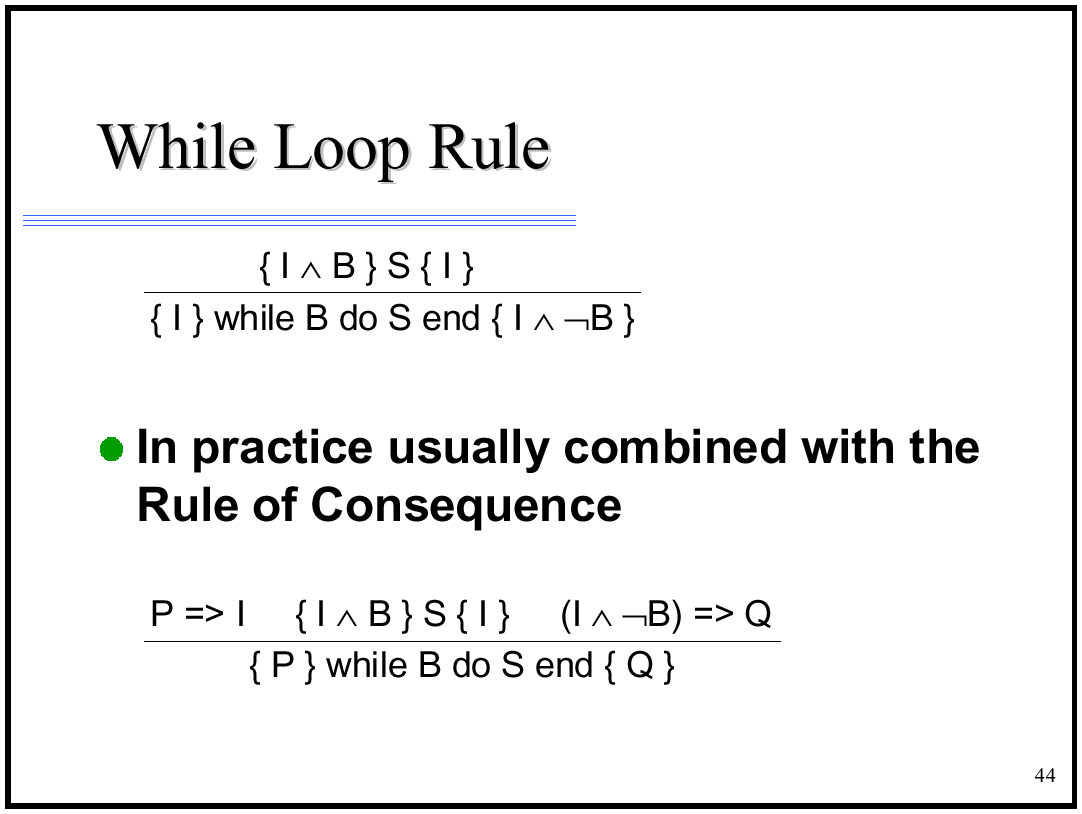 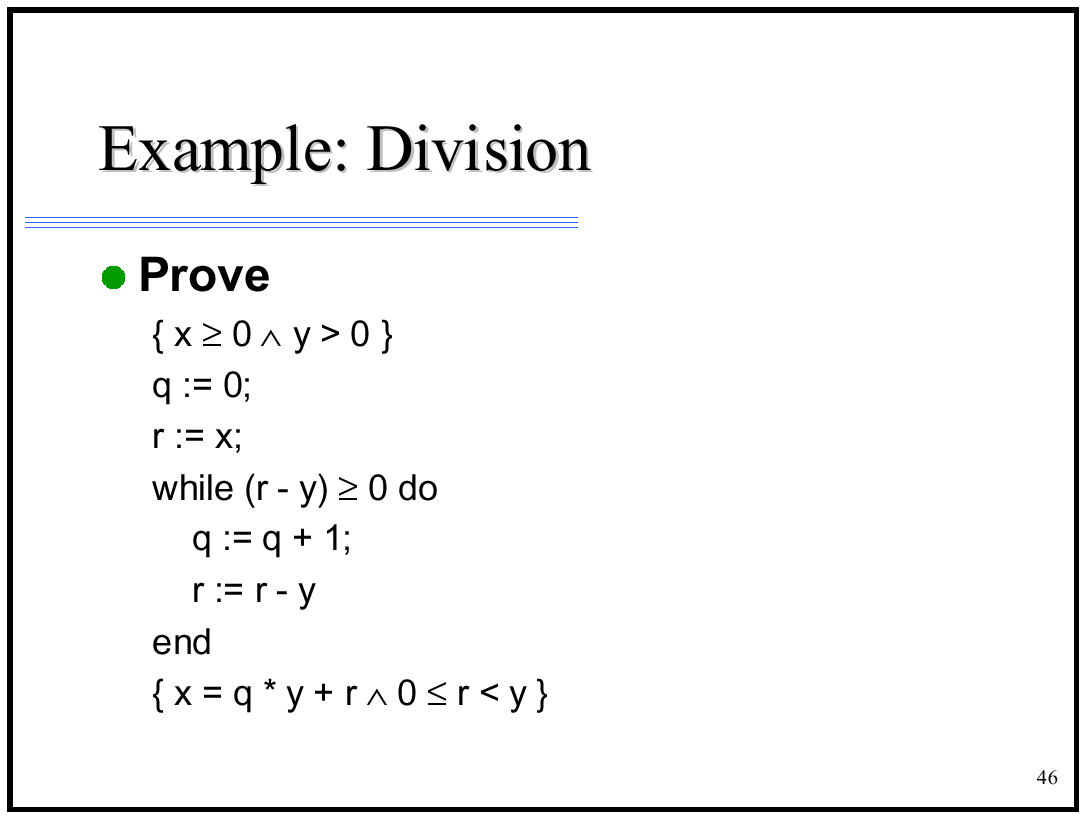 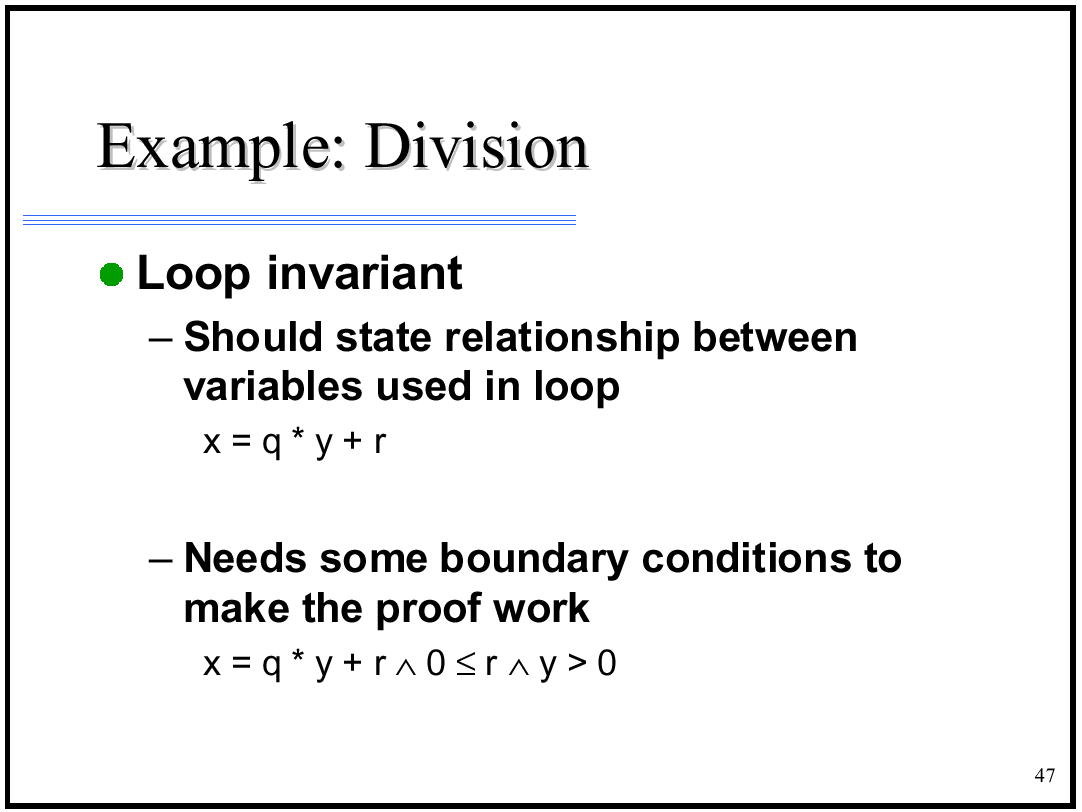 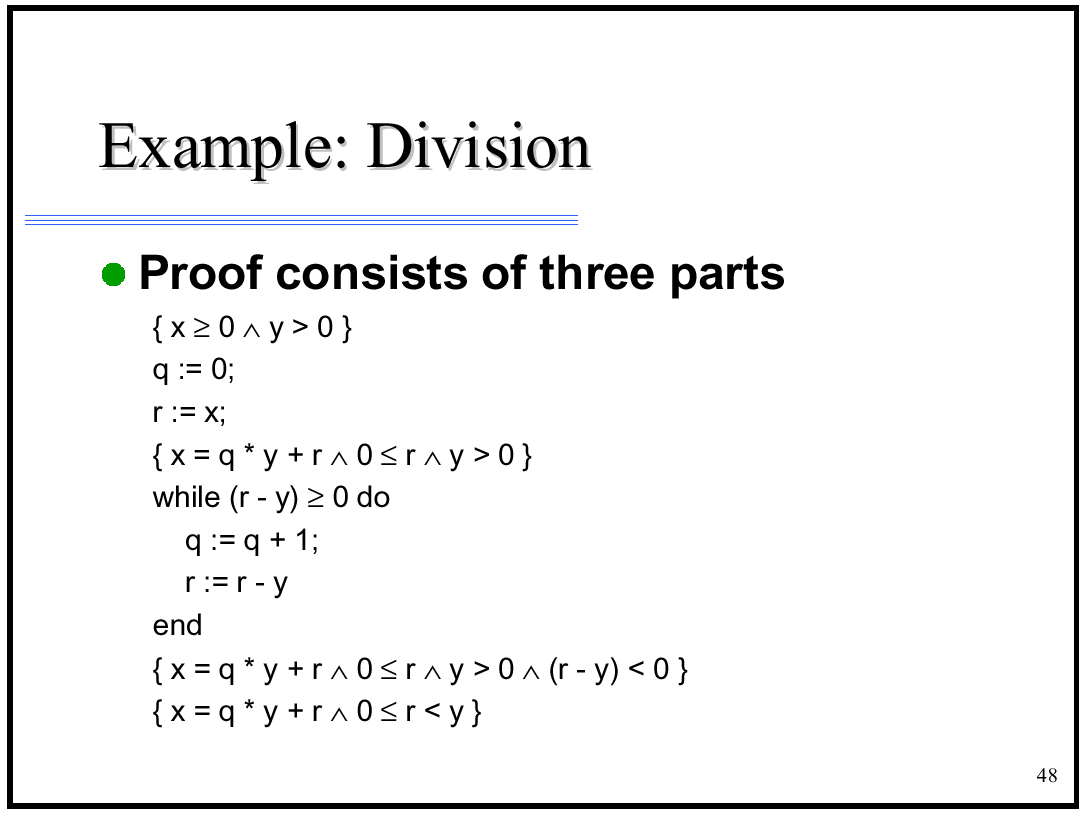 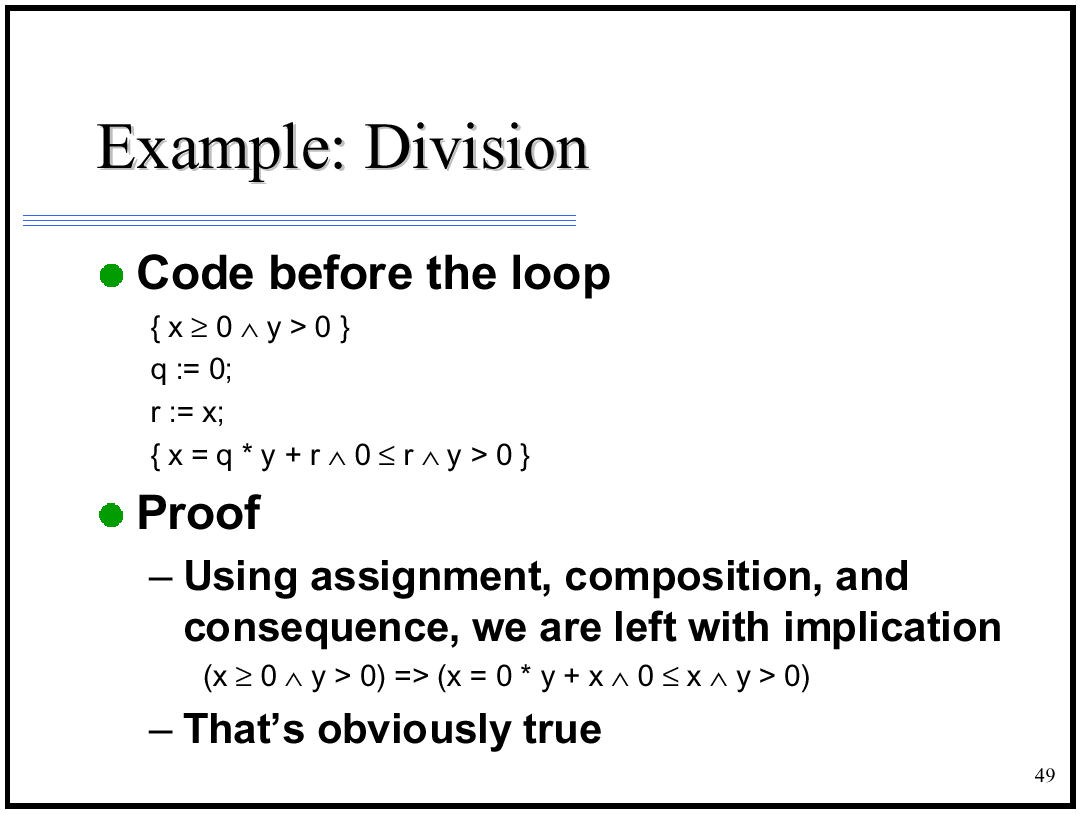 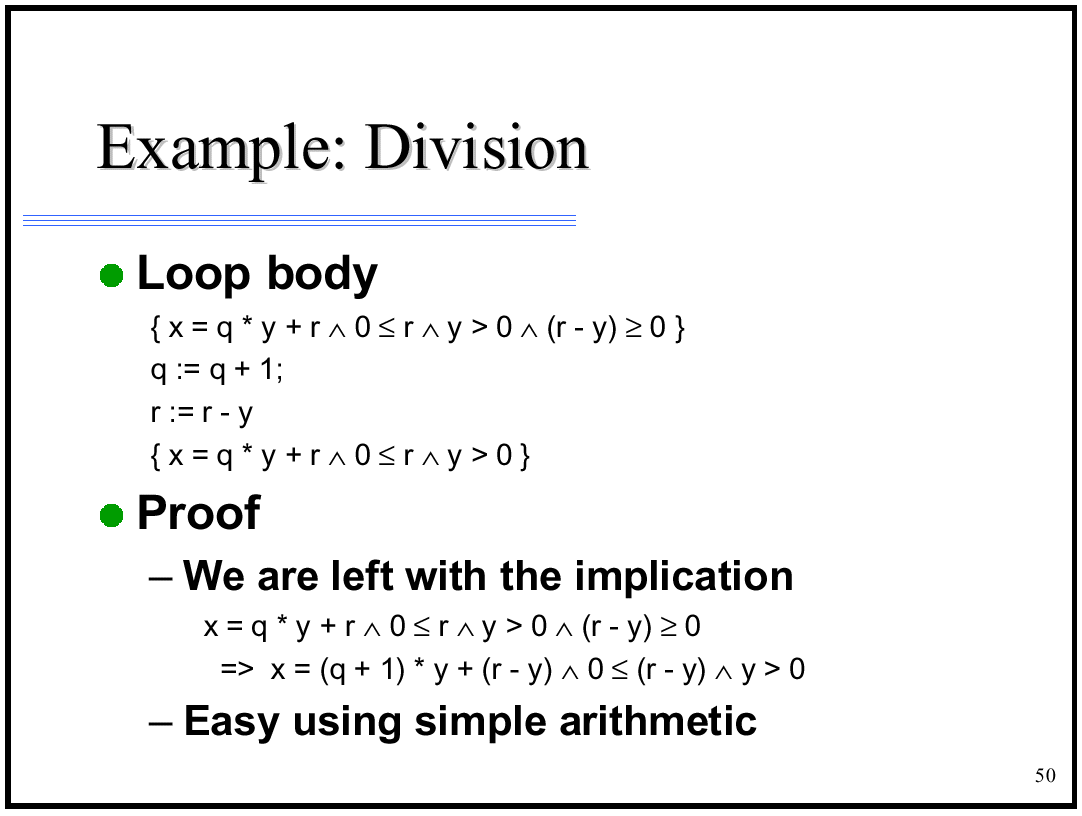 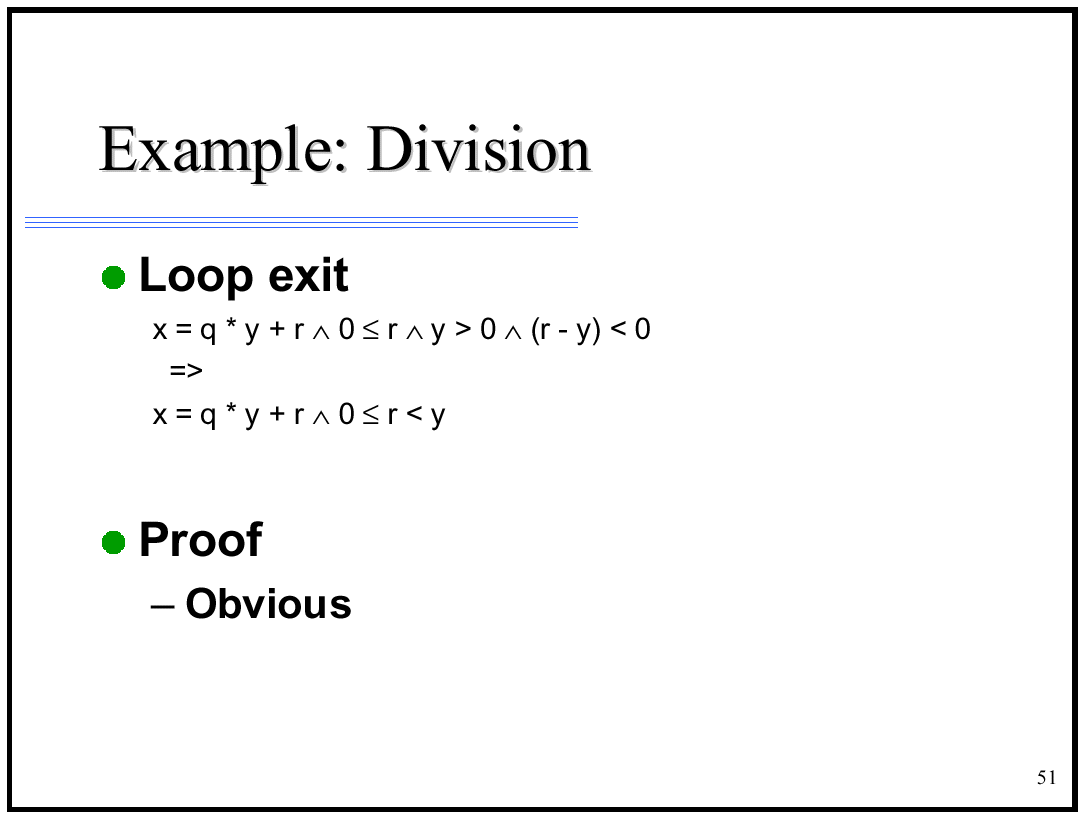 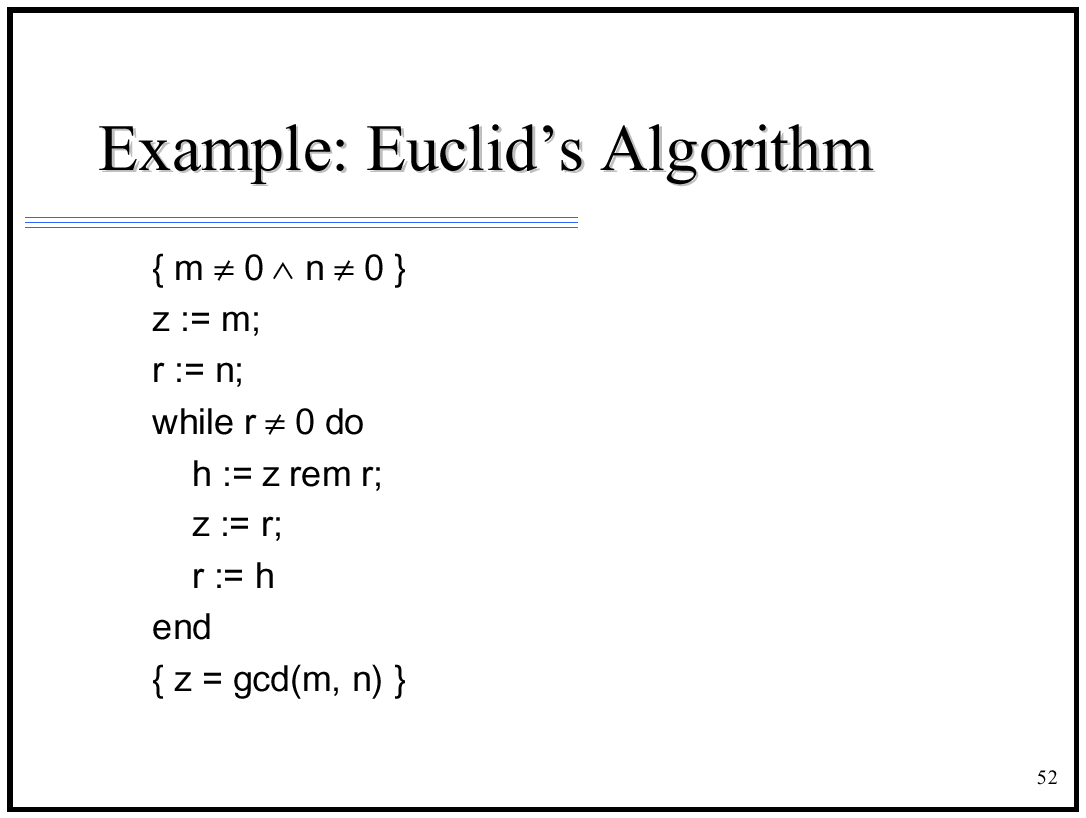 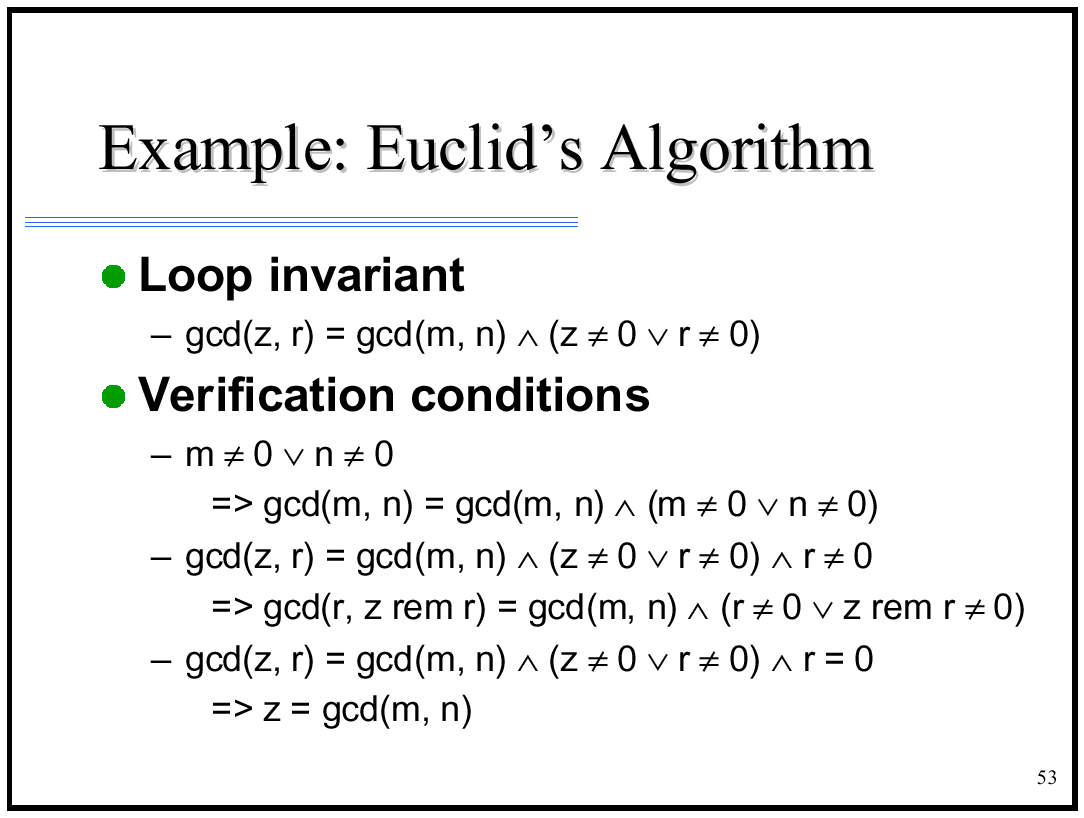 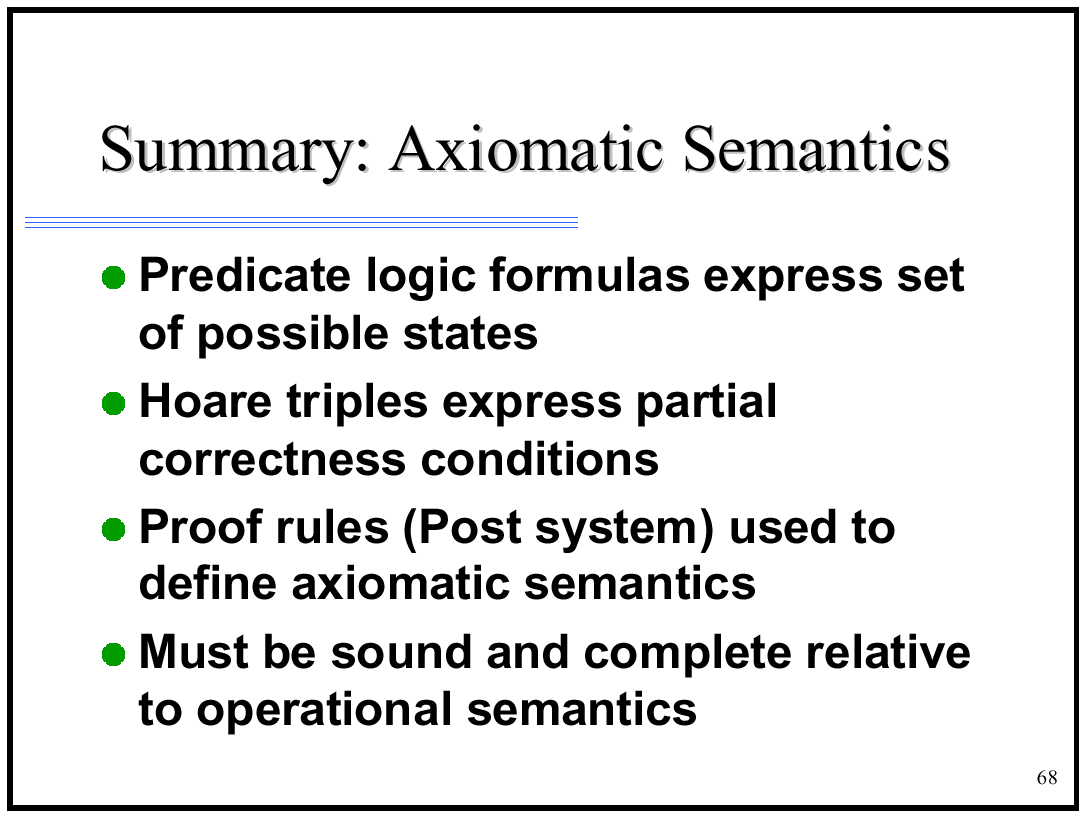 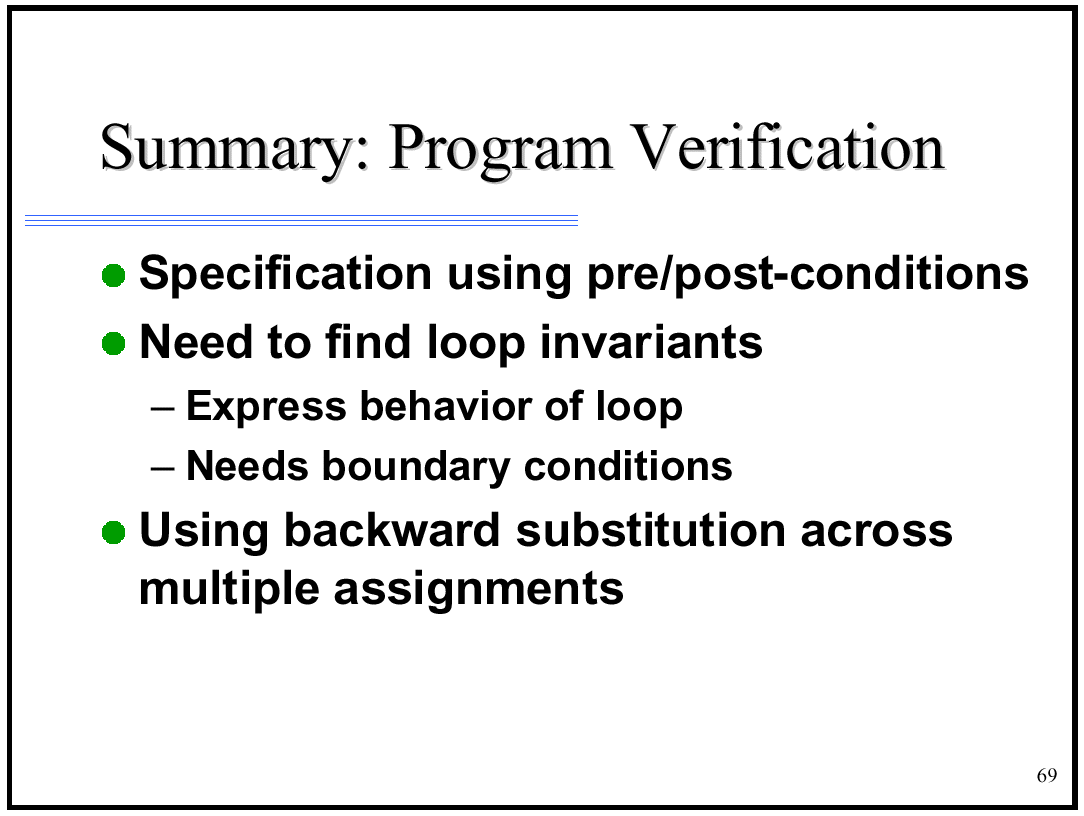